Lecture 5: Newton’s 1st and 2nd Laws
Newton’s 1st and 2nd Law 
Inertia
Relationship between forces and acceleration
Procedure for solving force problems
What is the “natural” state of an object left to itself?
Aristotle: to be at rest.
Galileo: to be in uniform motion with constant velocity.
Newton’s 1st Law – Law of Inertia
Every body continues in its state of rest or of uniform speed in a straight line unless acted on by a nonzero force.
* Remember that velocity is a VECTOR, and has both direction and magnitude
Newton’s 1st Law applied to cats
A cat at rest remains at rest unless acted on by a nonzero force.
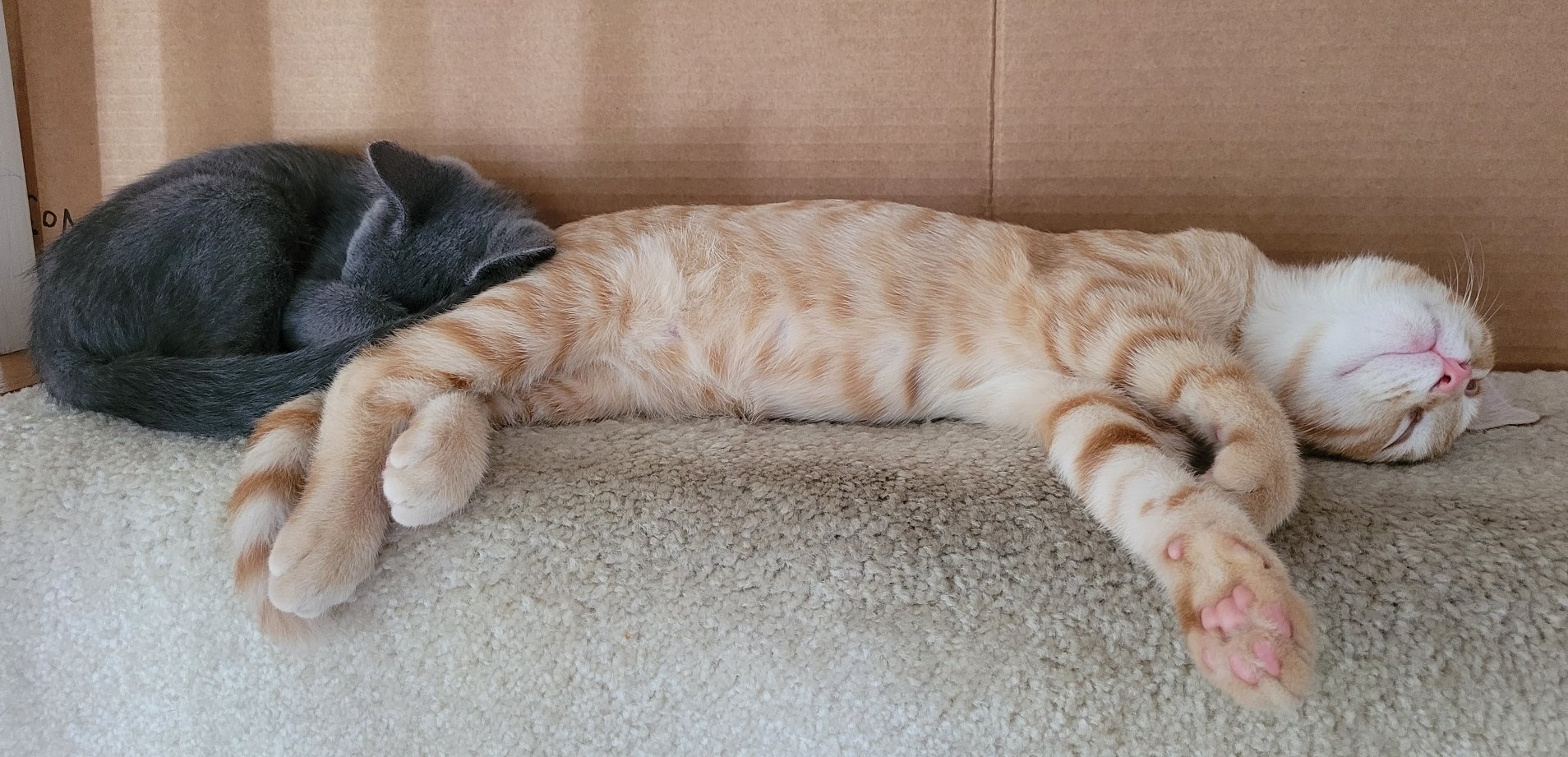 Examples for forces
Gravity (weight)
Spring force
Tension (ball held by rope)
Friction
Push/Pull
Electromagnetic forces
A force….
…is a push or pull 
…acts on a object
…is a vector and has magnitude and direction
Stop to Think: Discussion Question
You throw a small ball straight up.  Disregarding any effect of air resistance, what forces are acting on the ball until it returns to the ground?

a constant downward force of gravity only.

B) its weight vertically downward along with a steadily decreasing upward force.

C) a steadily decreasing upward force from the moment it leaves the hand until it reaches the highest point, beyond which there is a steadily increasing downward force of gravity.
A force….
…is a push or pull 
…acts on a object
…is a vector and has magnitude and direction
…requires an agent
…is either a contact force or a long-range force (such as gravity)
Changes in velocity
Inertia
Observation: 

Objects with greater weight are harder to accelerate.
In deep space: no gravity, so no weight.
But objects still have intrinsic resistance to acceleration.

This resistance to changes in motion is called inertia, and the quantity of resistance is called mass m.
Newton’s 2nd Law
If a net external force acts on a body, the body accelerates.
*for object
with constant mass
Component version of Newton’s 2nd Law
*Net force also sometimes called
resultant or total force
Because  the axes are orthogonal, we can separately equate the x-components and the y-components.
Weight force
Object in free fall
If gravitational force is the only force acting on object:
Free fall acceleration independent of mass.

But: 
Even if object is not in free fall, the force of gravity   acts on it.
Can we feel gravity?
Apparent weight
In an elevator that accelerates upwards:
Inertial Reference Frames
An inertial reference frame is a coordinate system in which Newton’s laws are valid.

Airplane cruising at constant velocity: 
A ball on the floor remains at rest relative to the airplane → the plane is an inertial reference frame

Airplane accelerating before take-off: 
A ball on the floor rolls to the back of the plane. 
No horizontal force acts on the ball, but it accelerates in the plane’s coordinate system!
→ the plane is not an inertial reference frame
Galilei Transformation
Newton’s Laws look the same!
Example
A worker pushes a crate of mass M on a level frictionless surface by applying a constant pushing force of magnitude P at an angle θ with respect to the horizontal, as shown in the figure.
Derive expressions for the acceleration of the crate 
and the magnitude of the normal force acting on the crate, 
in terms of relevant system parameters.
Summary of Litany for Force Problems